What is JAN and Using the AskJAN.org Website

Matthew McCord, M.S., CRC
Consultant, Motor Team

(800) 526-7234 (Voice)
(877) 781-9403 (TTY)
jan@askjan.org
1
Job Accommodation Network
Consultation
Employment Legislation
Americans with Disabilities Act
Rehabilitation Act
Job Accommodations
All job categories
All impairments
All industries
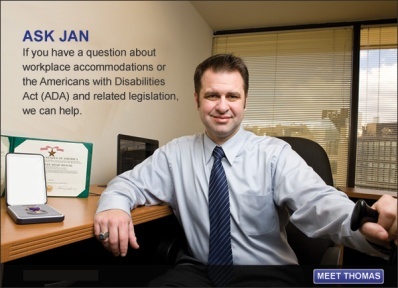 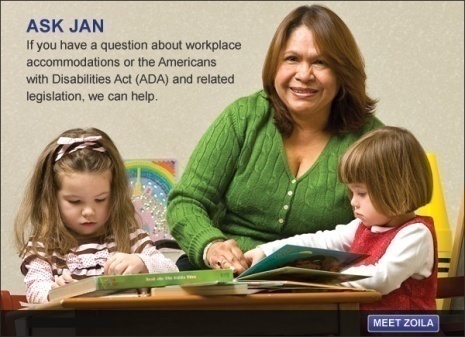 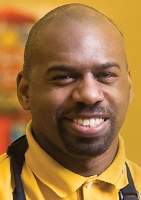 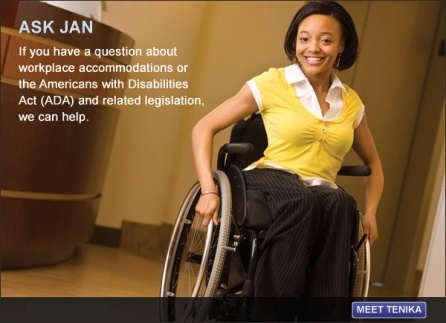 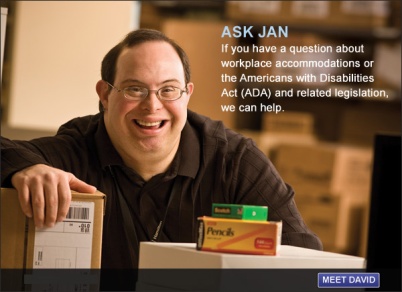 2
Job Accommodation Network
Technical Assistance
Confidential
National
Easy to Use
Audience Focused
Employers
Individuals
Service Providers
Others
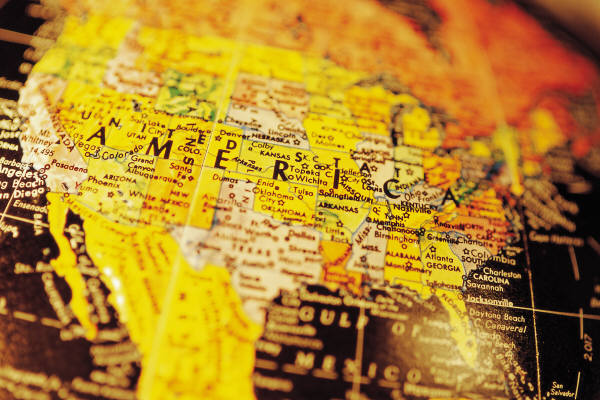 3
JAN Website Tour
JAN Website Tour
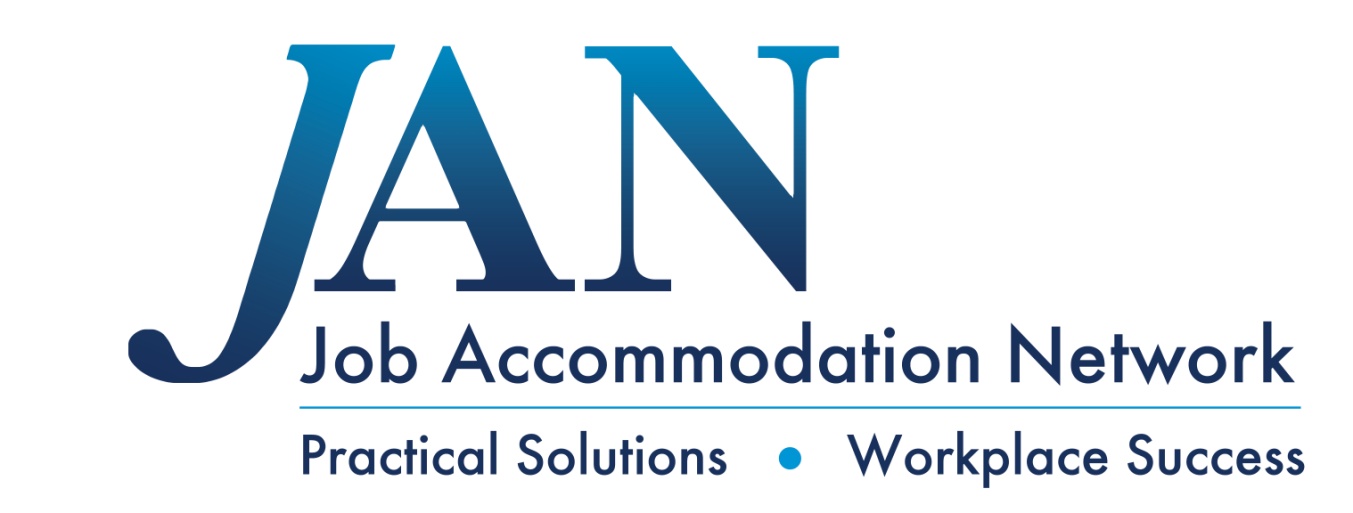 4
JAN Website Tour
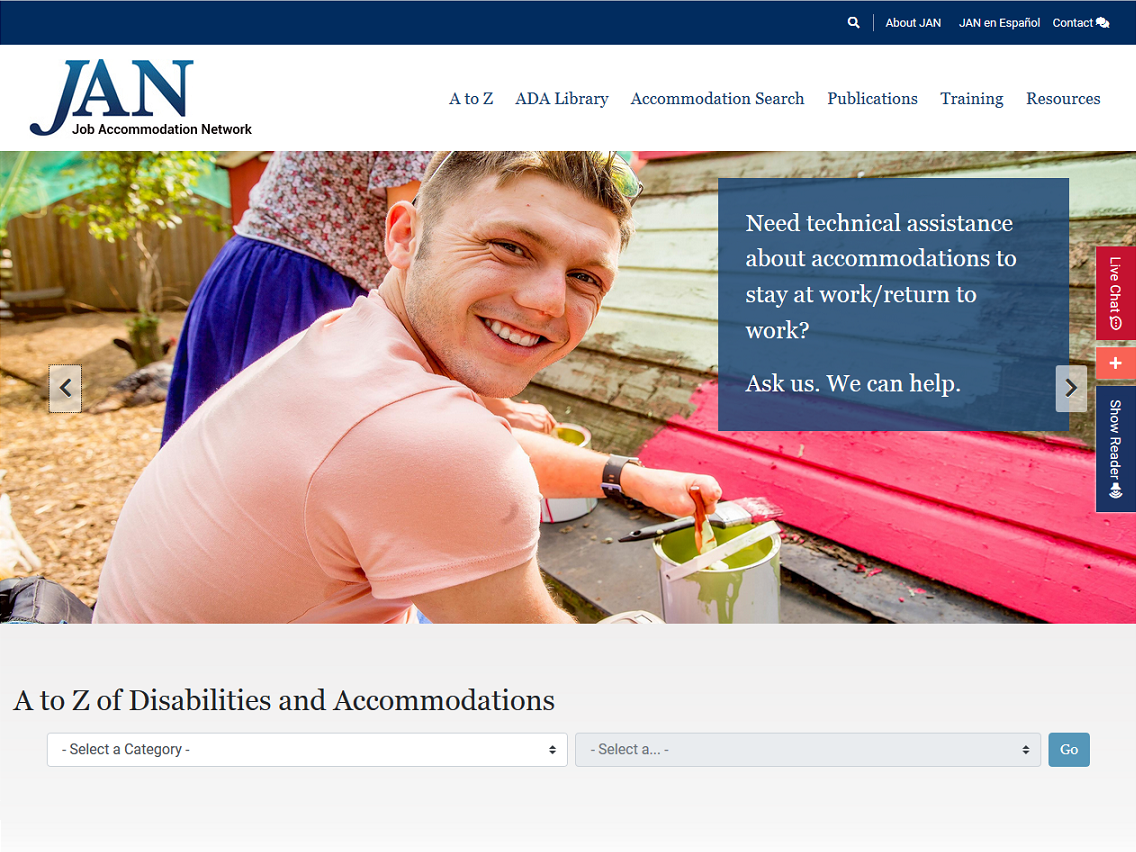 5
JAN Website Tour
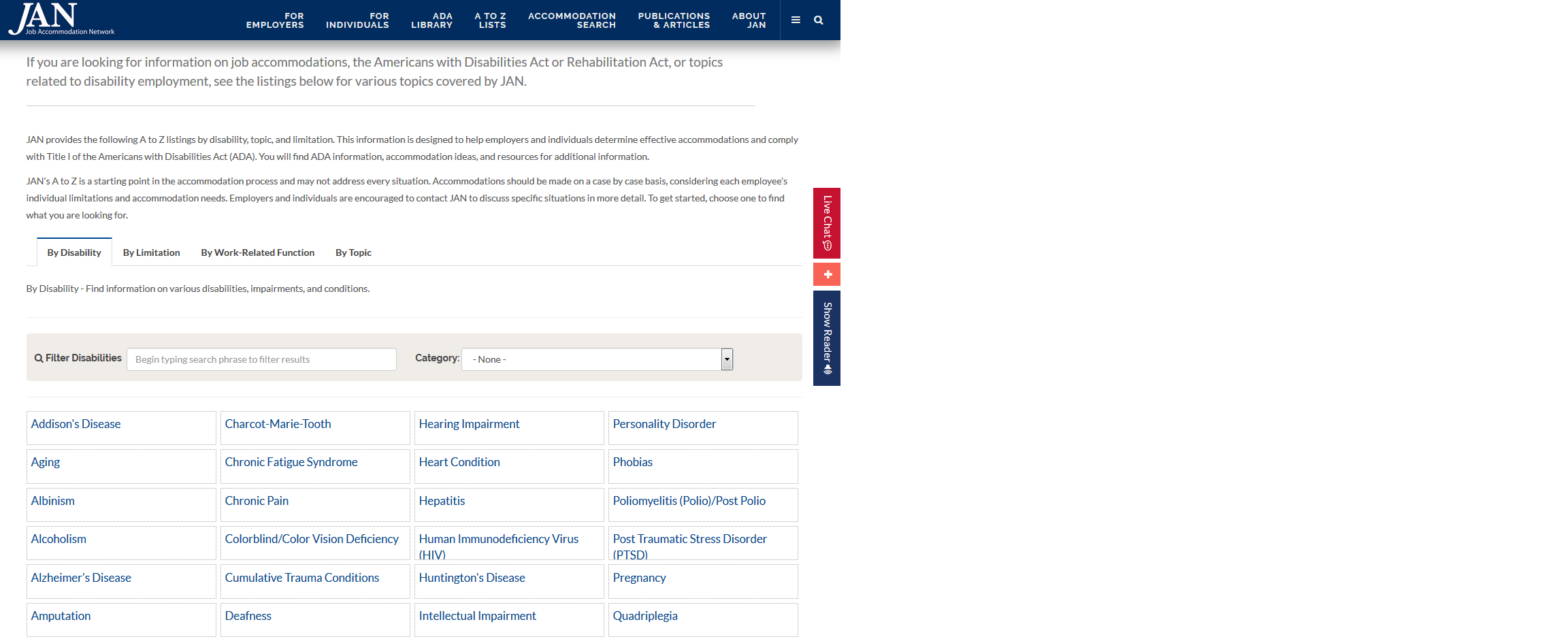 6
JAN Website Tour
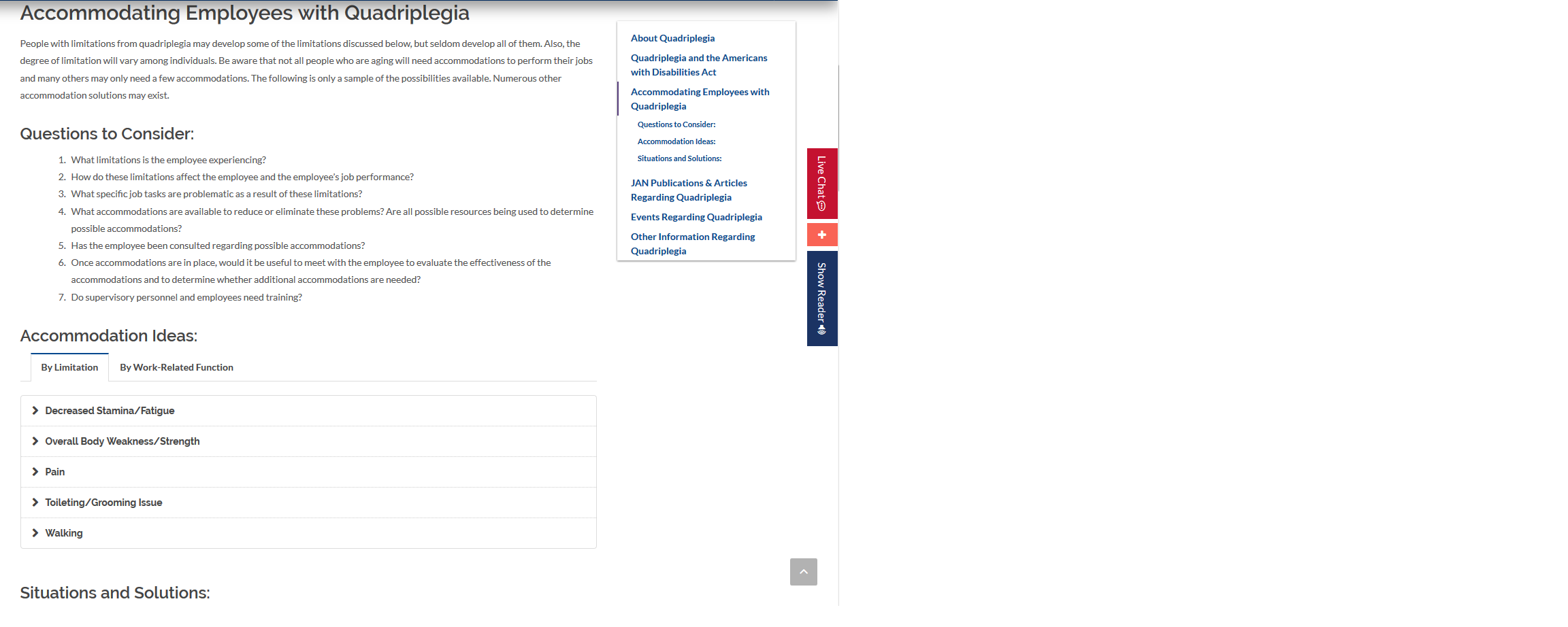 7
JAN Website Tour
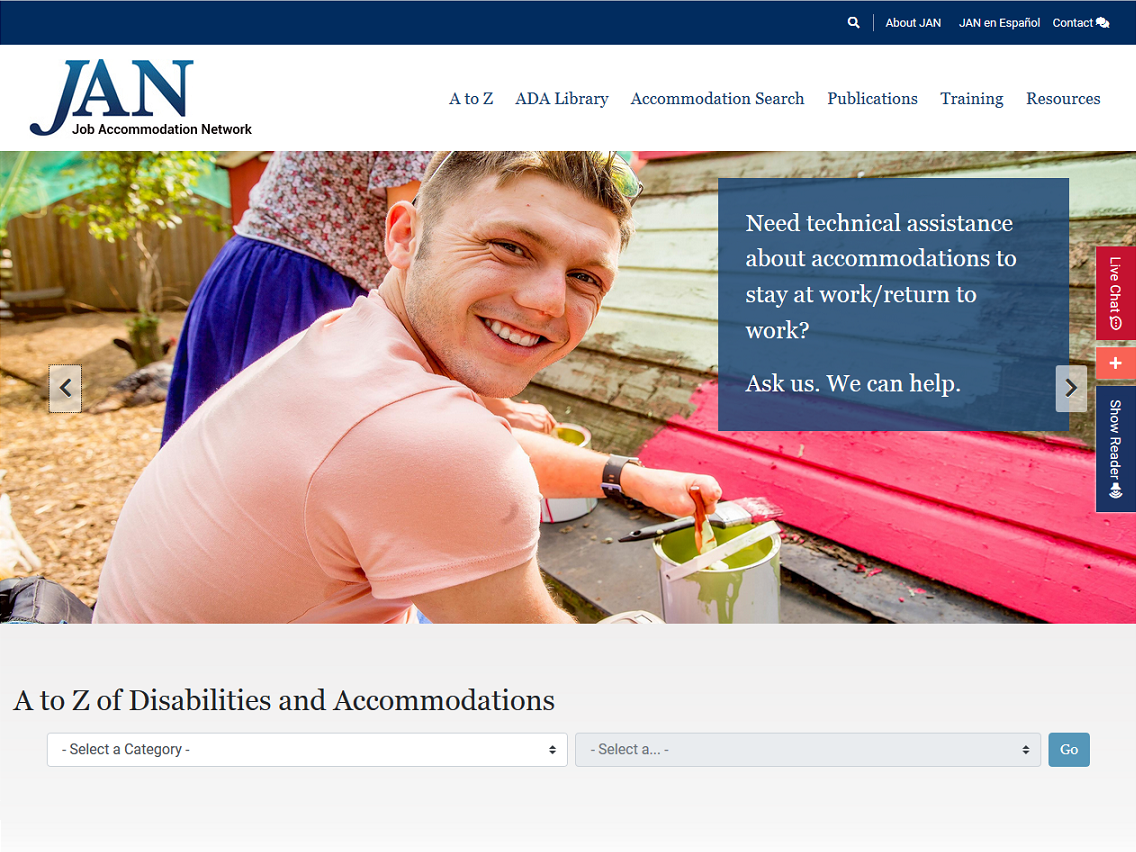 8
JAN Website Tour
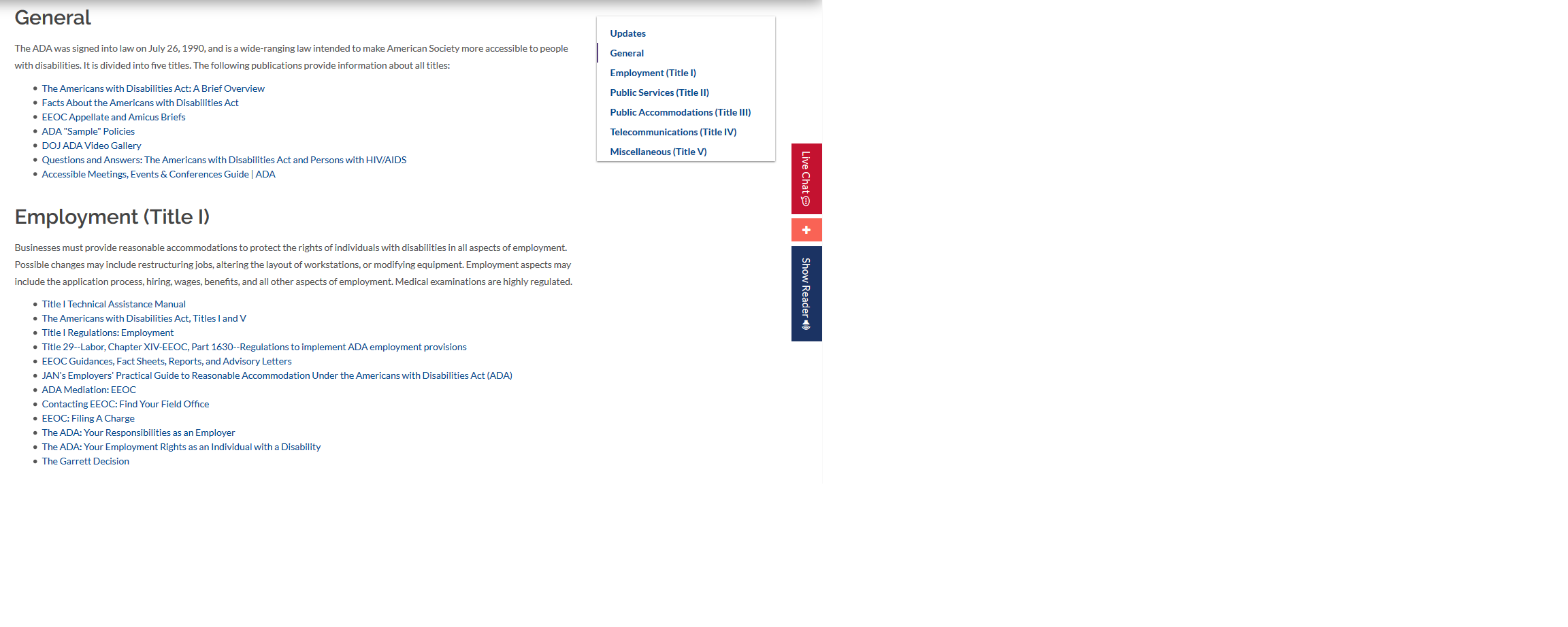 9
JAN Website Tour
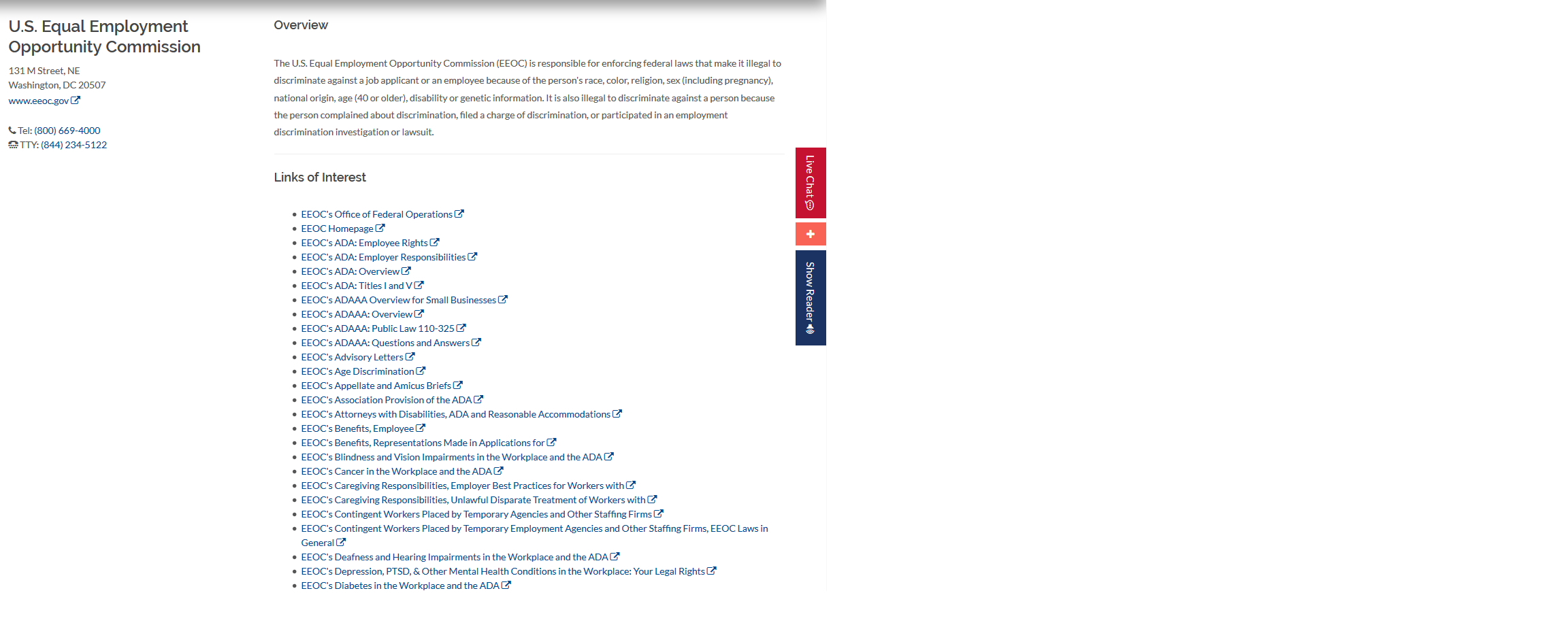 10
JAN Website Tour
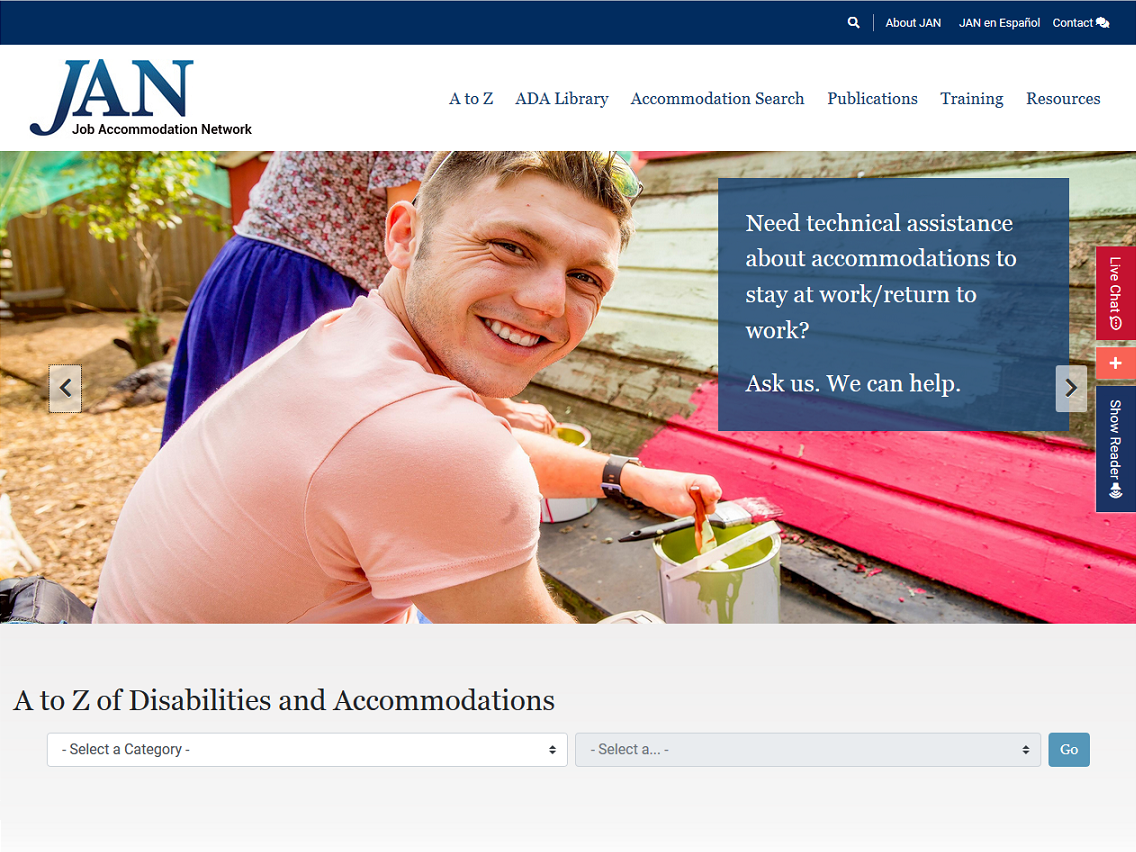 11
JAN Website Tour
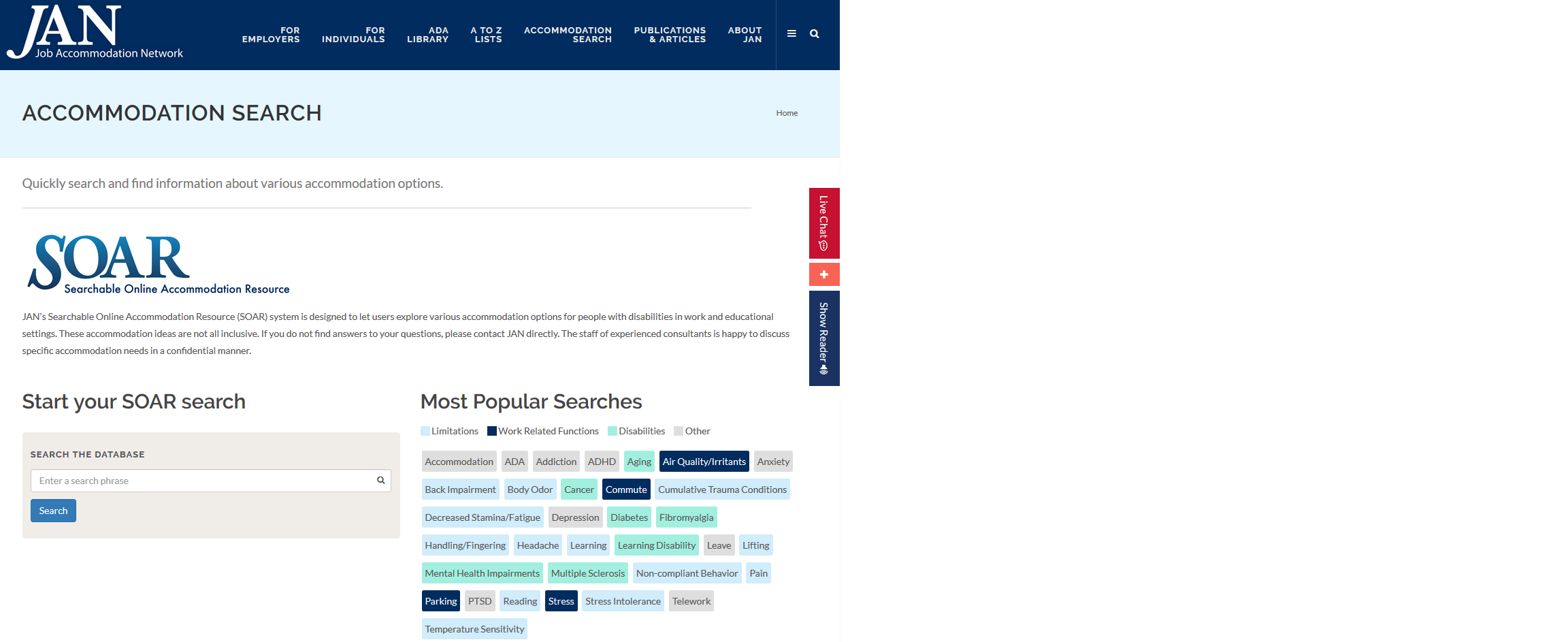 12
JAN Website Tour
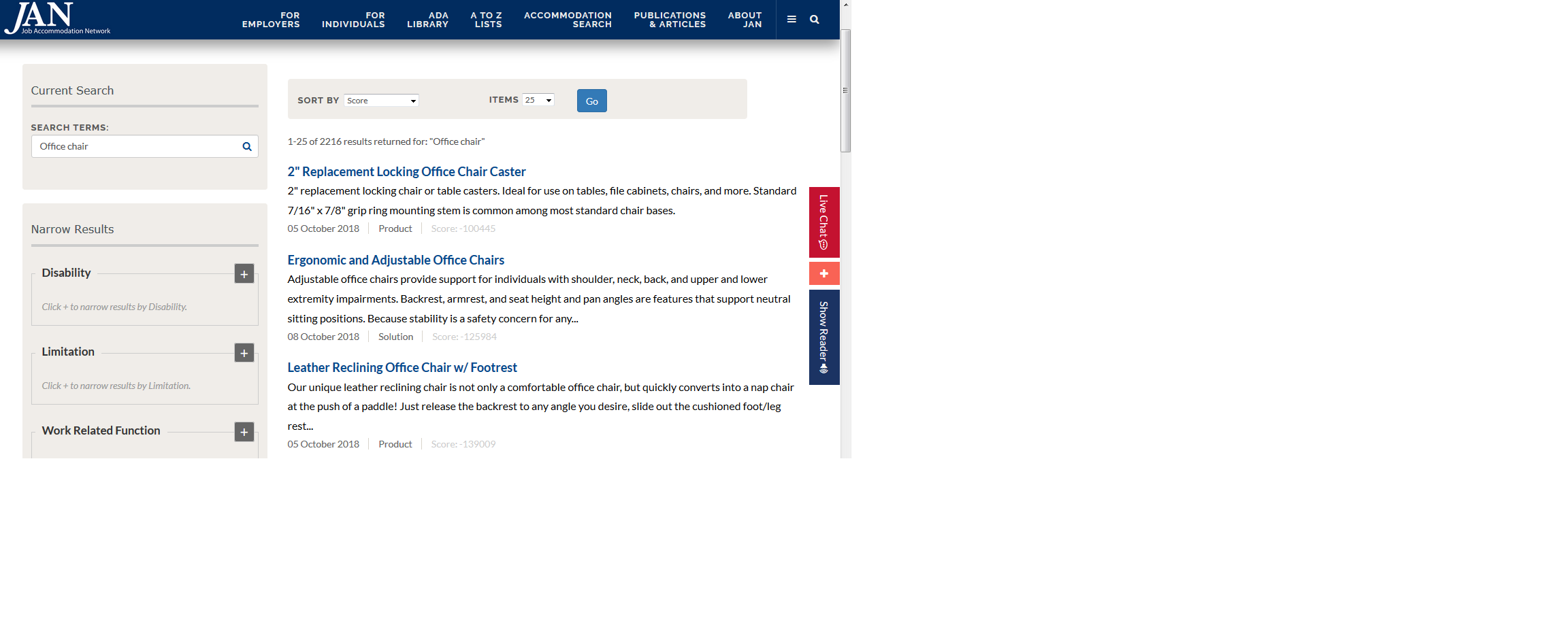 13
JAN Website Tour
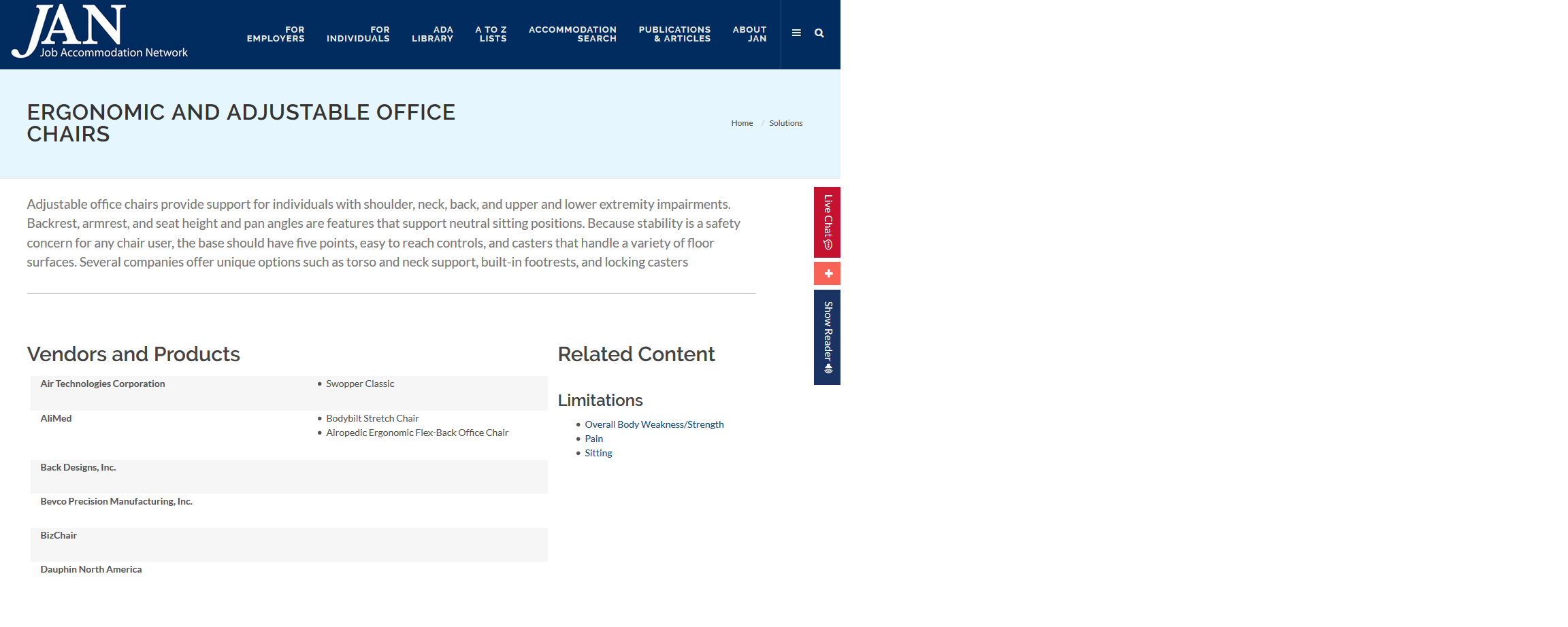 14
JAN Website Tour
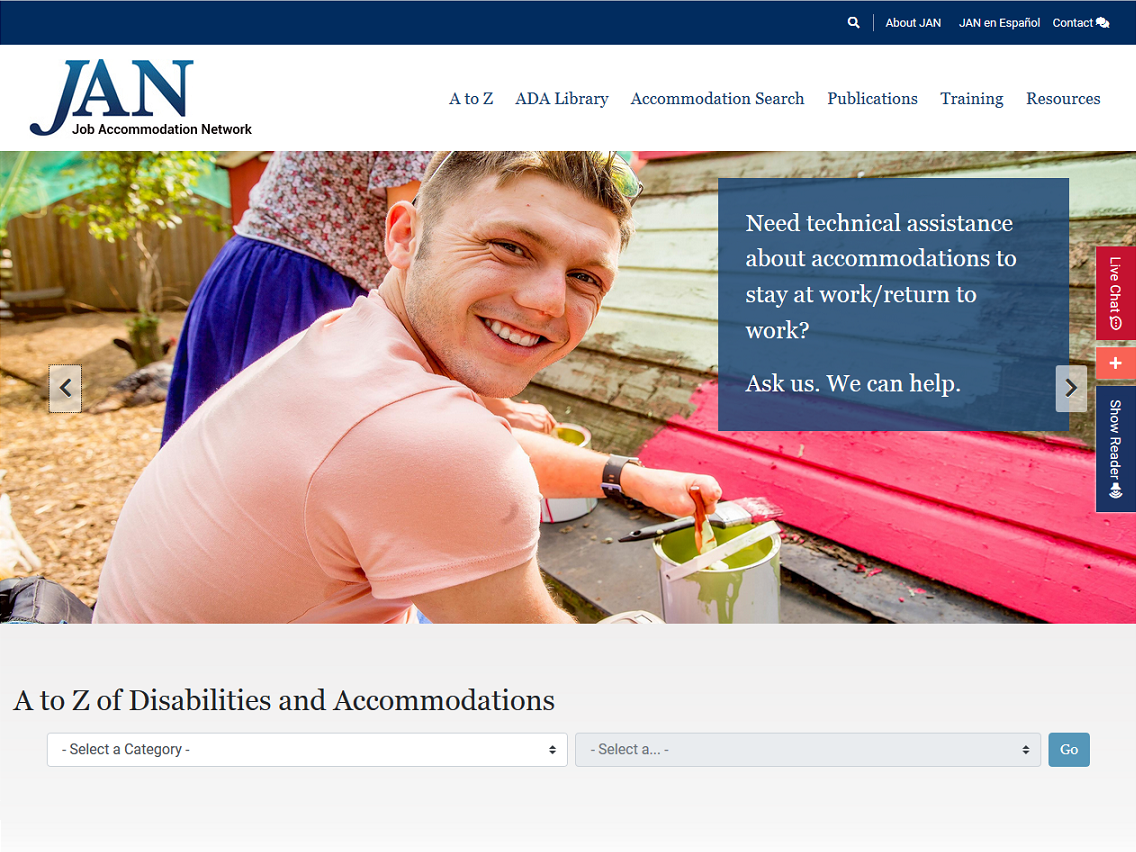 15
JAN Website Tour
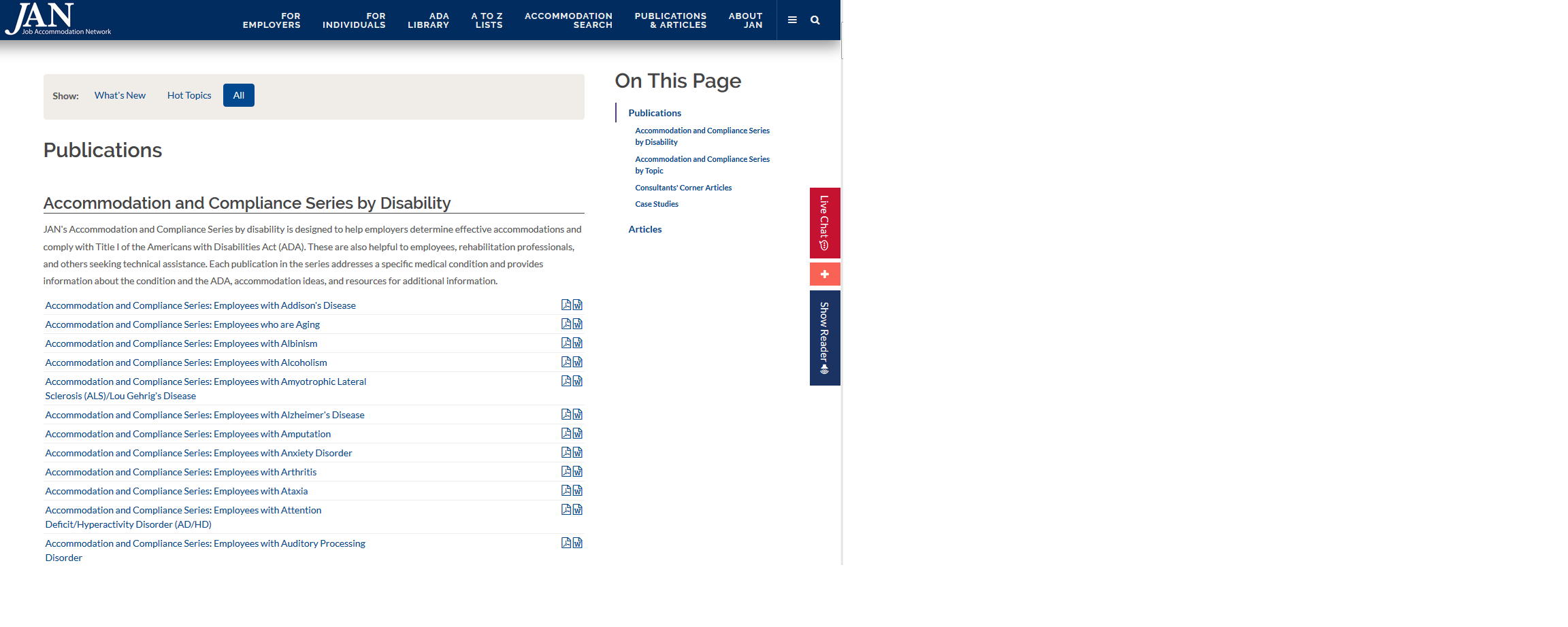 16
JAN Website Tour
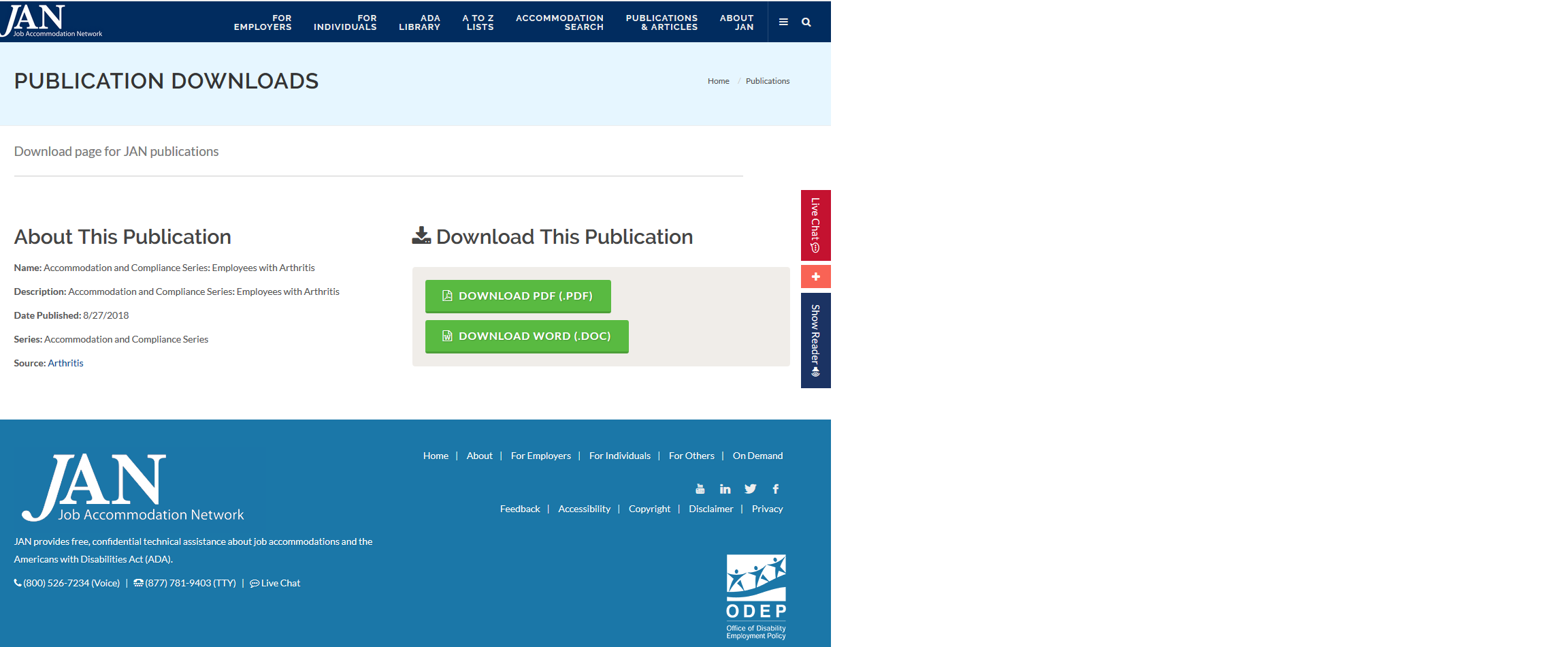 17
JAN Website Tour
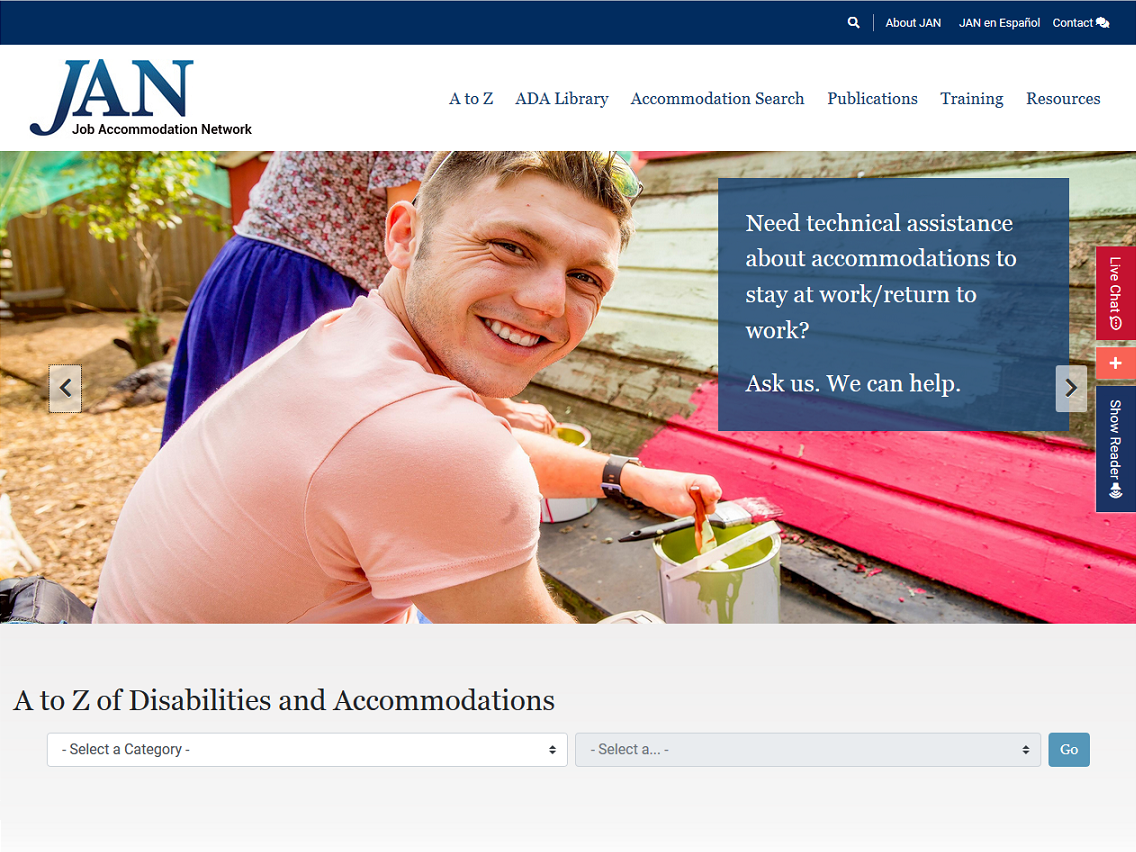 18
JAN Website Tour
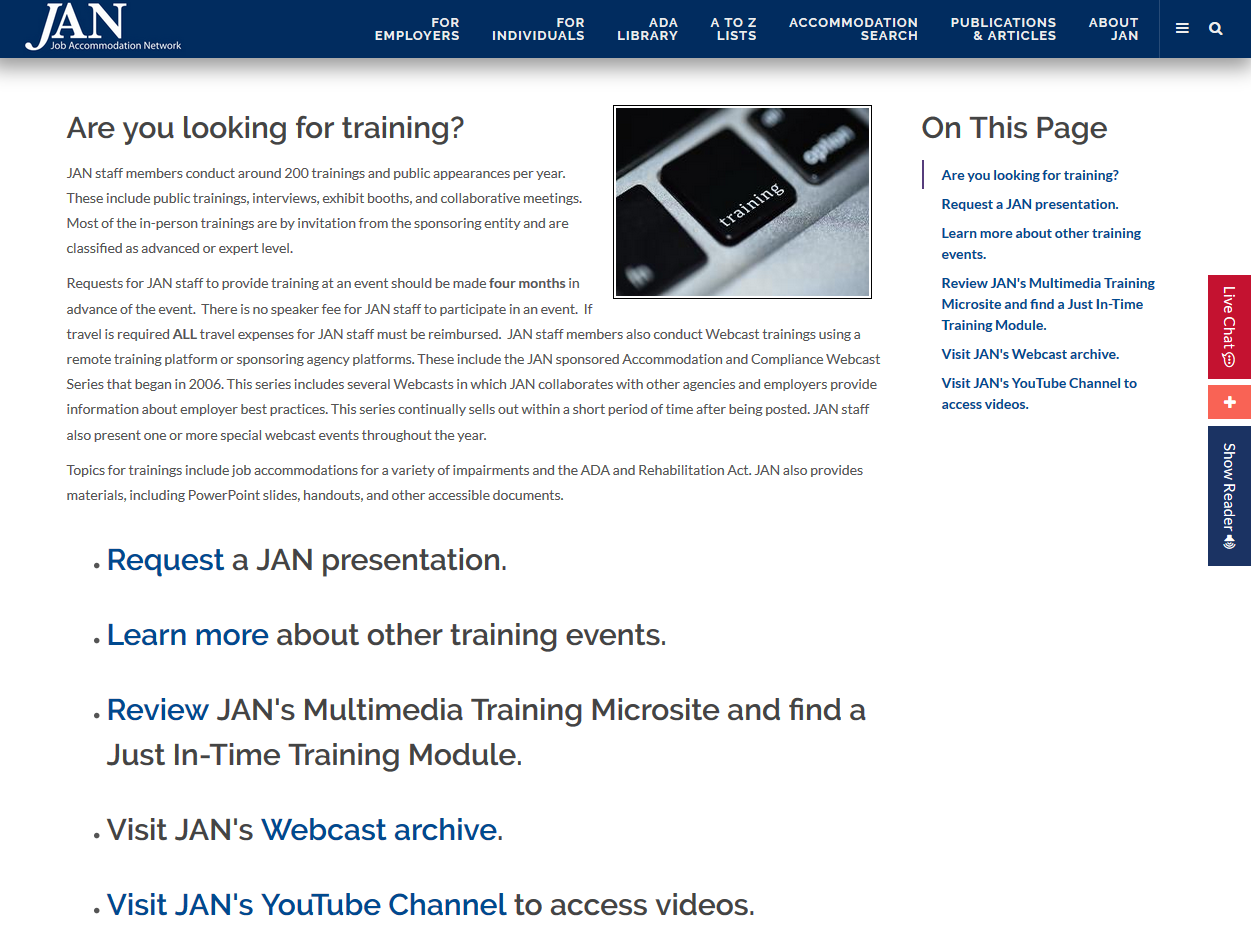 19
JAN Website Tour
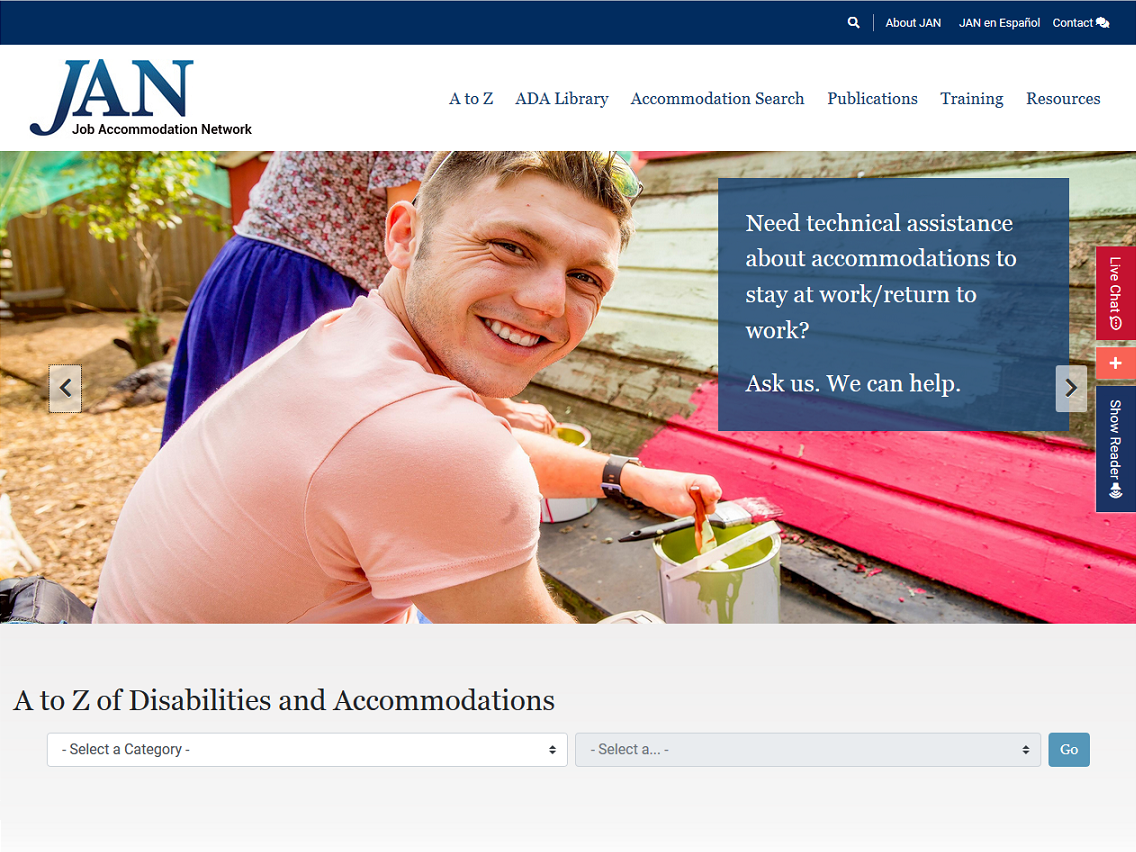 20
JAN Website Tour
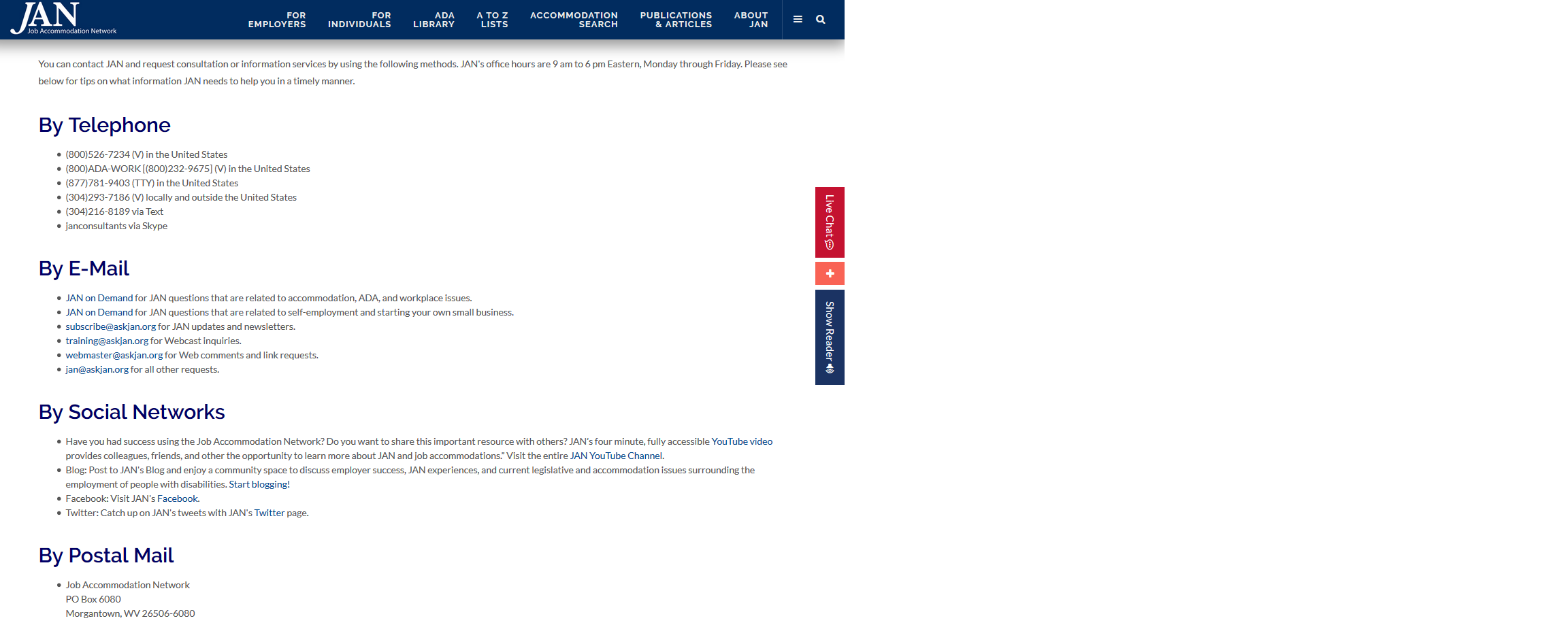 21
Job Accommodation Network
JAN Consultants can be reached M-F 9am-6pm ET
 
Phone - (800) 526-7234 (voice); (877) 781-9403 (TTY)
Email - jan@AskJAN.org
Skype - Janconsultants
Text - (304) 216-8189
Chat available online at http://AskJAN.org
22